Māsu izglītības attīstībaRSU Sarkanā Krusta medicīnas koledžā
Ināra Upmale
Direktore
28.06.2022
Sarkanā Krusta žēlsirdīgo māsu skola dibināta 2020.gada 21.septembrī
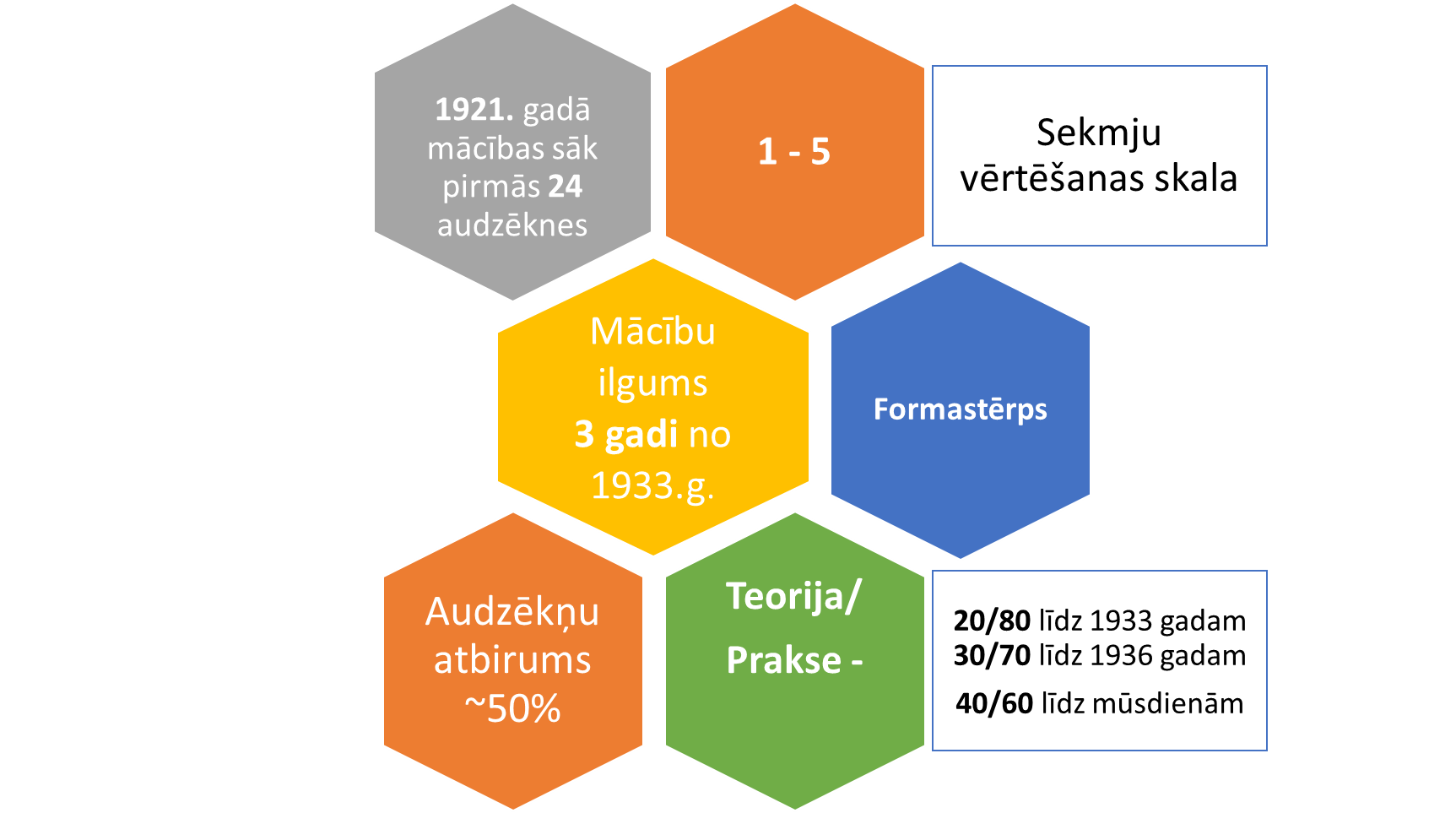 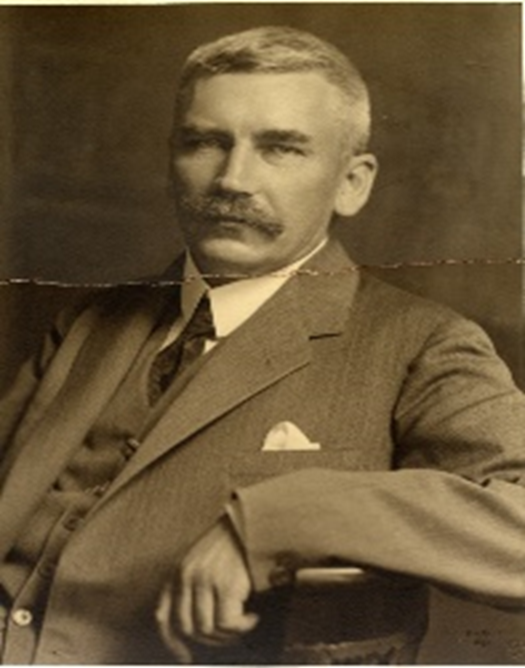 Pirmais direktors
Aleksandrs Neibergs (1883-1962)
Florences Naitingelas ordenis - skolas pedagoģēm
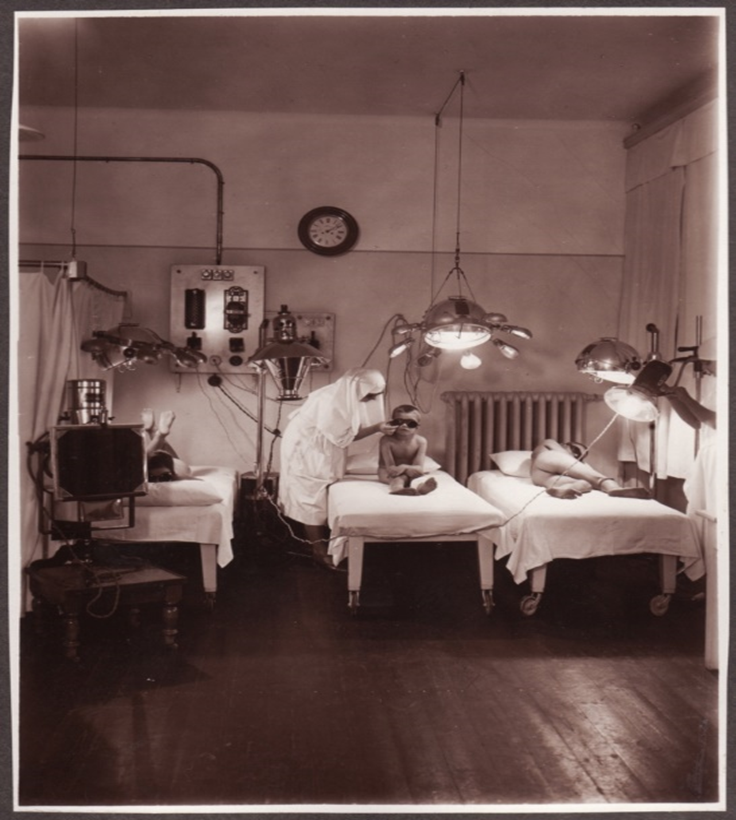 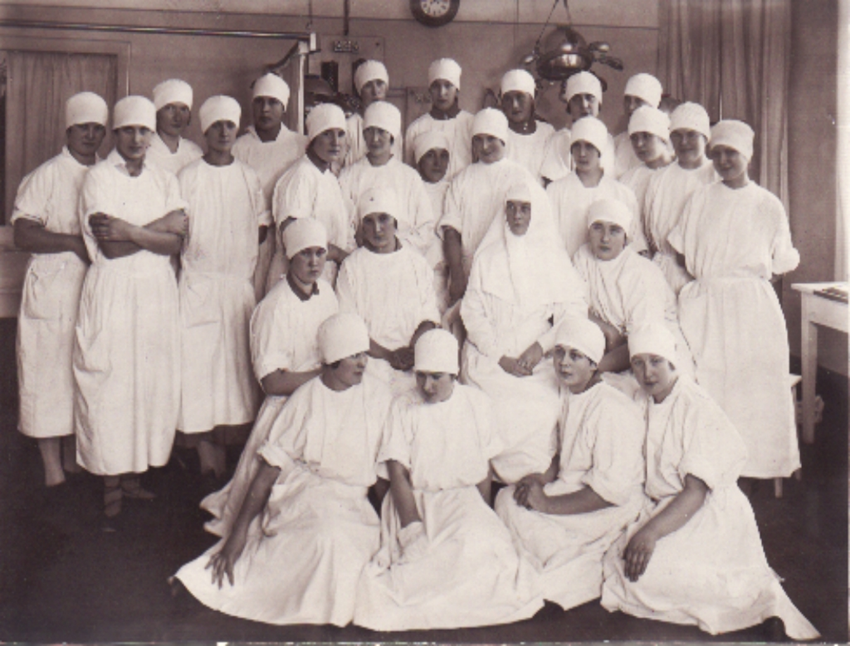 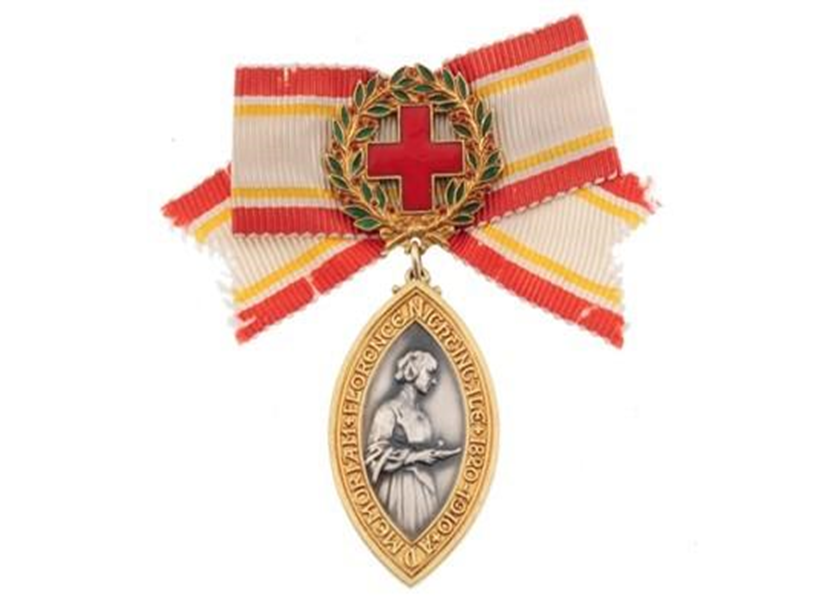 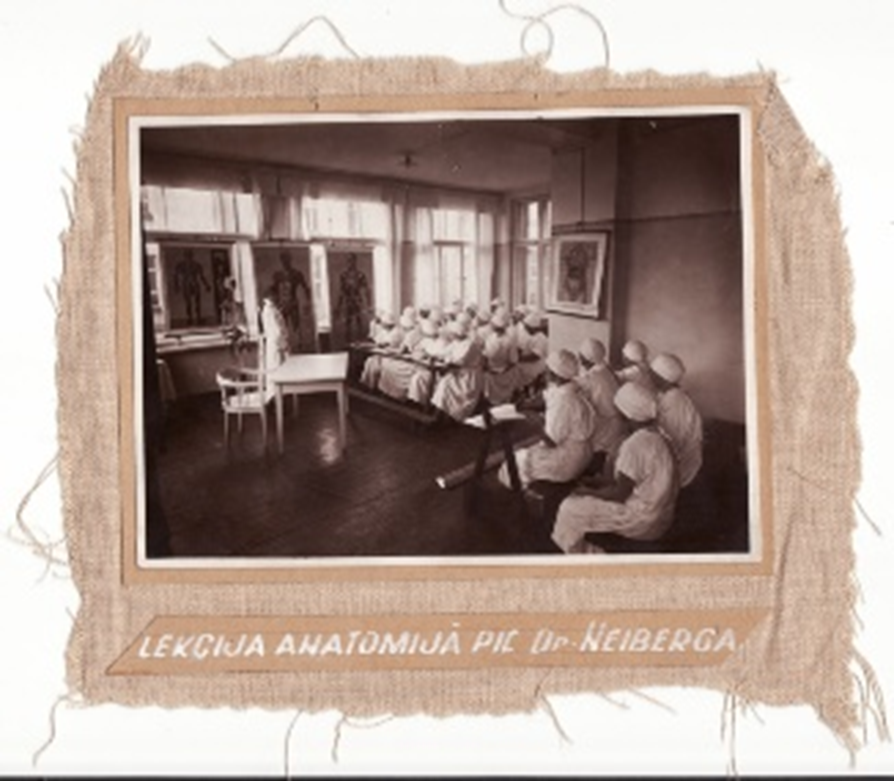 Praktiskās nodarbības kopā ar māsu Tilliku
Praktiskā nodarbība – ‘’kalnu saulīte’’
Anatomijas lekcija- Lektors A.Neibergs
1929 gada mācību programma
Prakse – būtiska studiju procesa sastāvdaļa, tika organizēta pēdējā studiju gadā
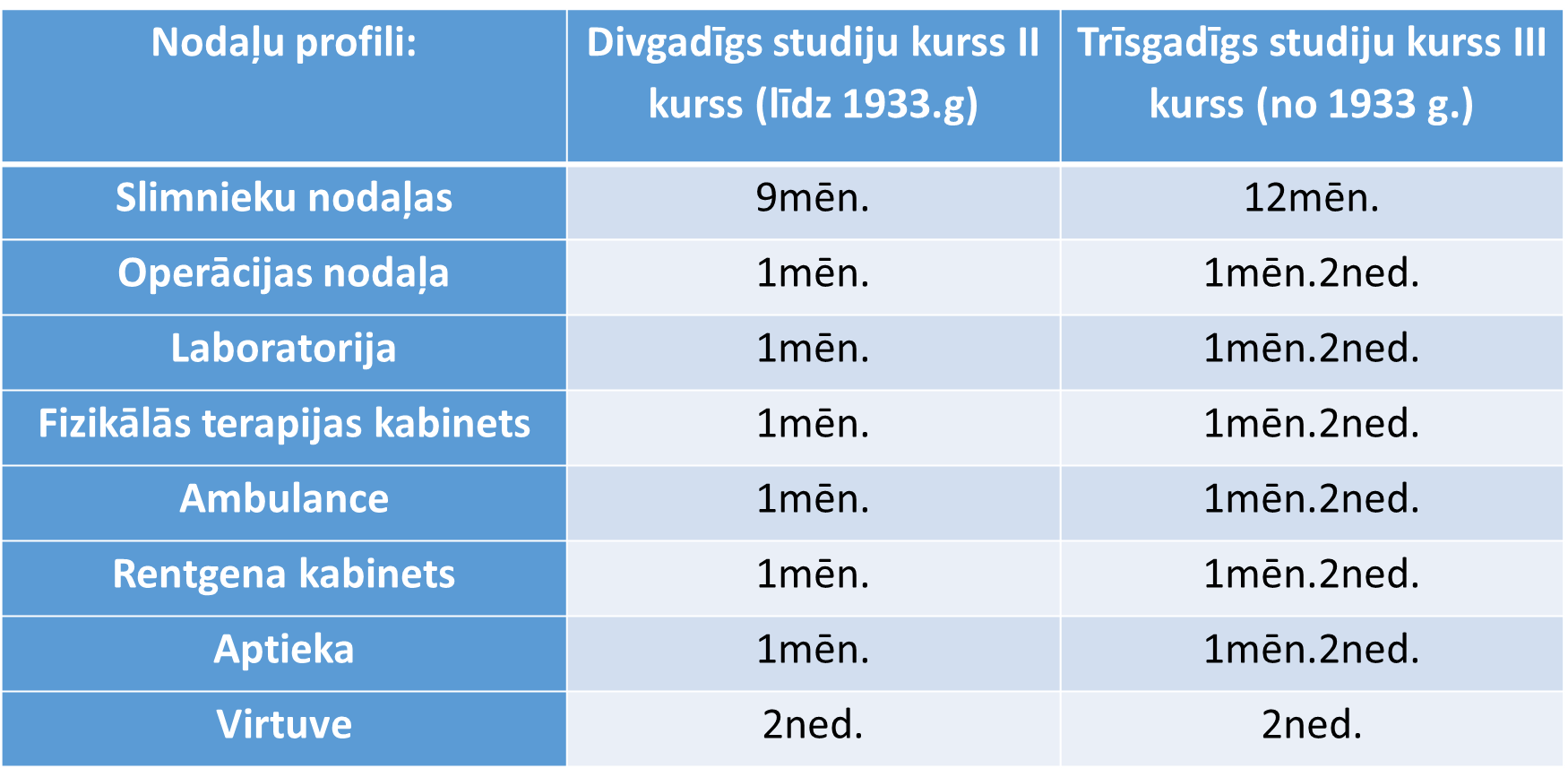 1936.gada 20.novembrī  - jauna žēlsirdīgo māsu skolas ēka ar kopmītni 100 audzēknēm
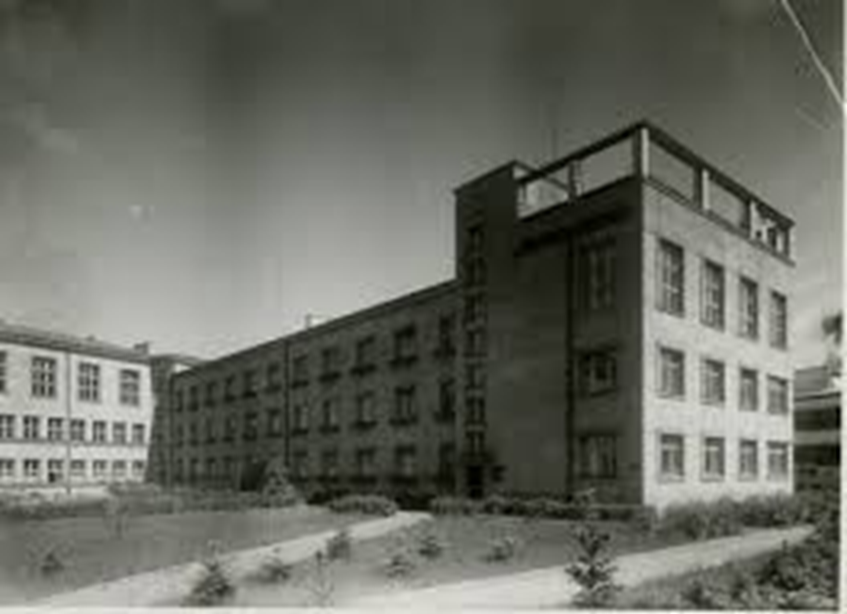 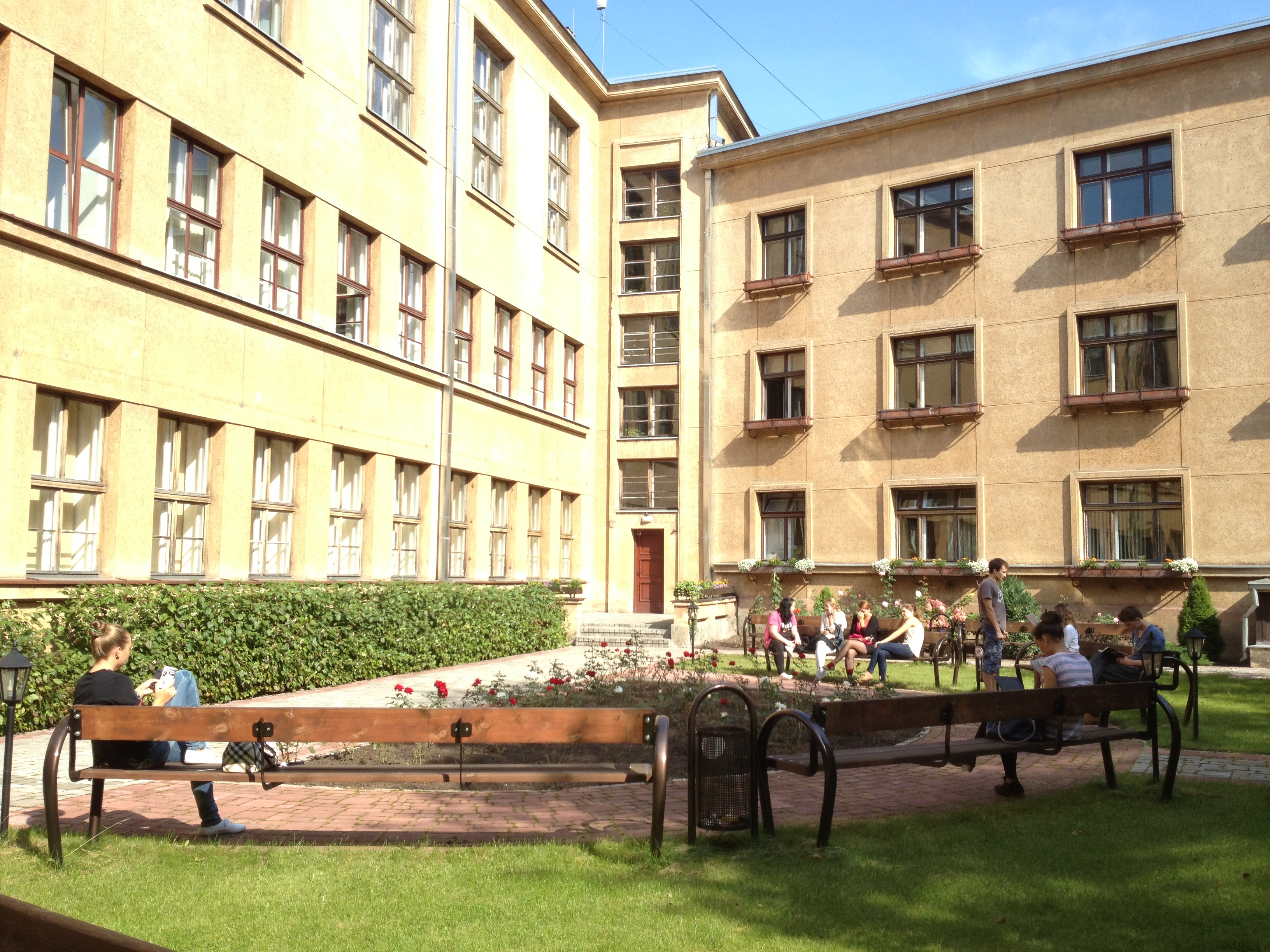 1936.g.
2022.g.
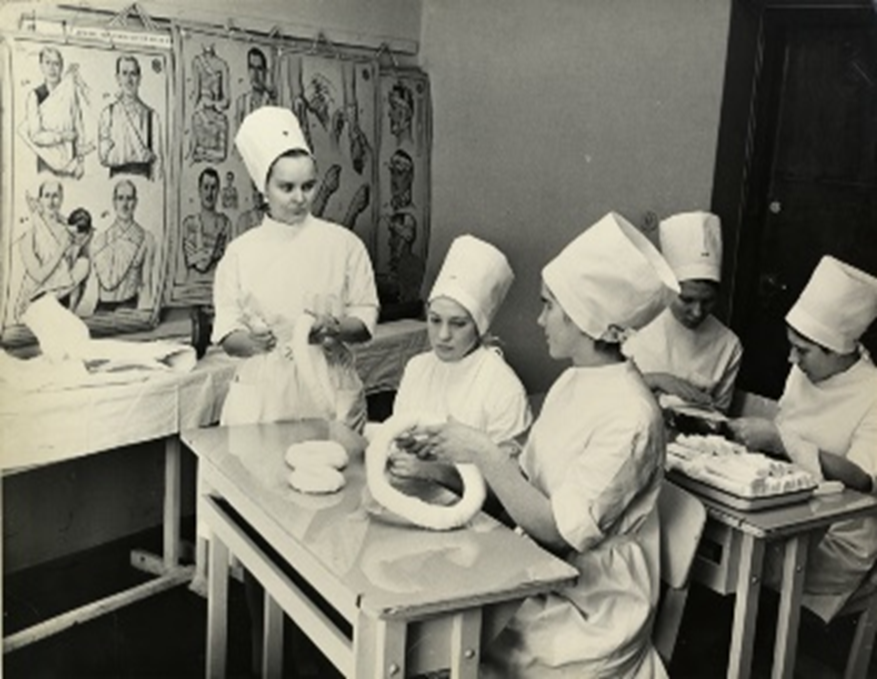 Padomju periods – 1940-1991
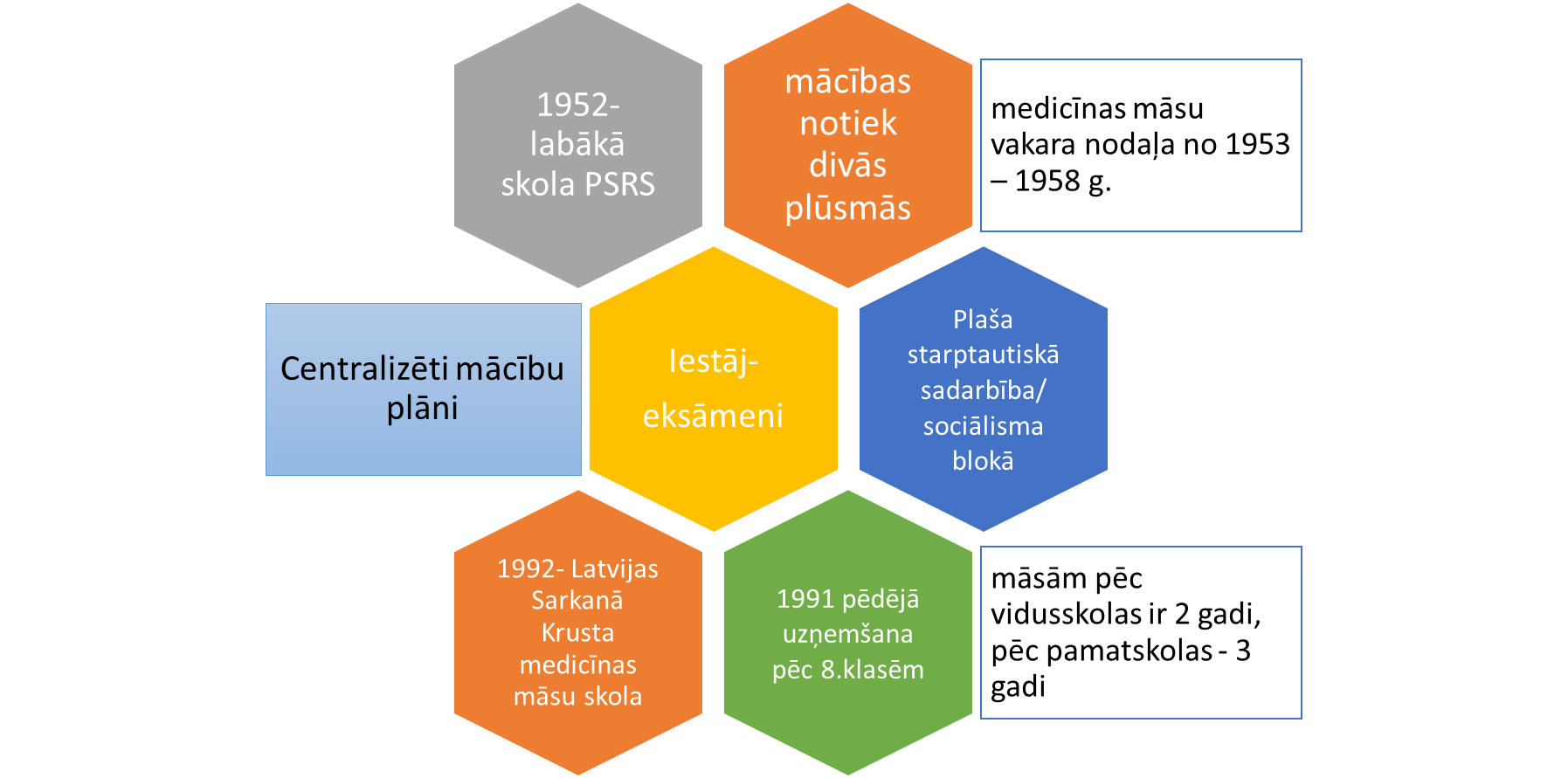 Praktiskās nodarbības
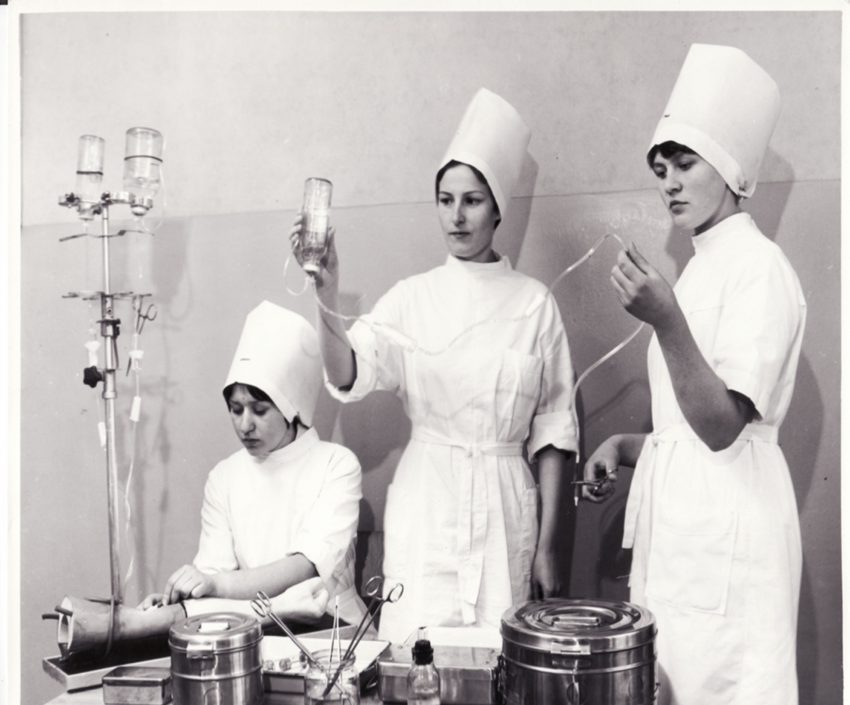 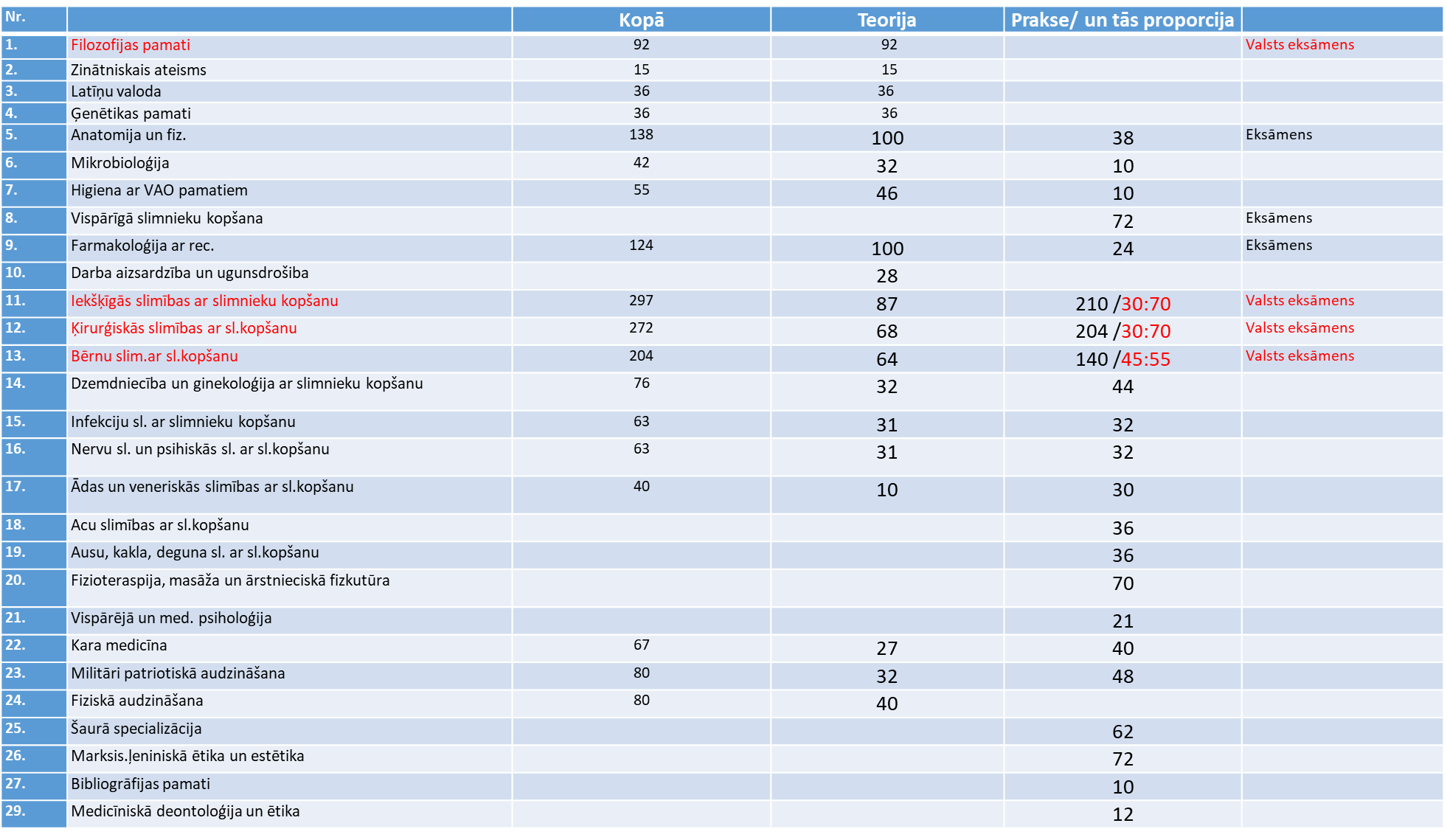 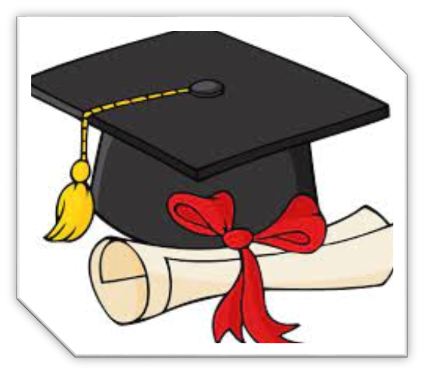 Māsu skola (1920-2004)                    Koledža (2004-
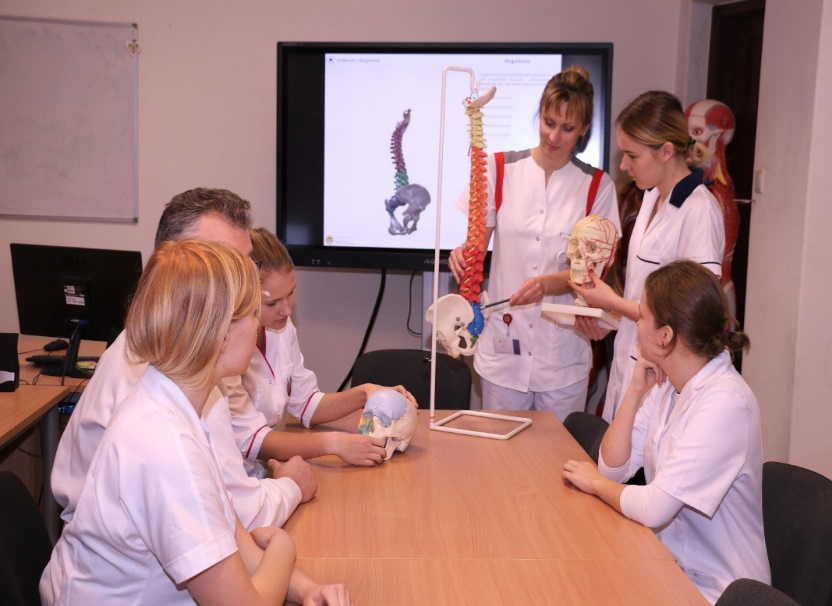 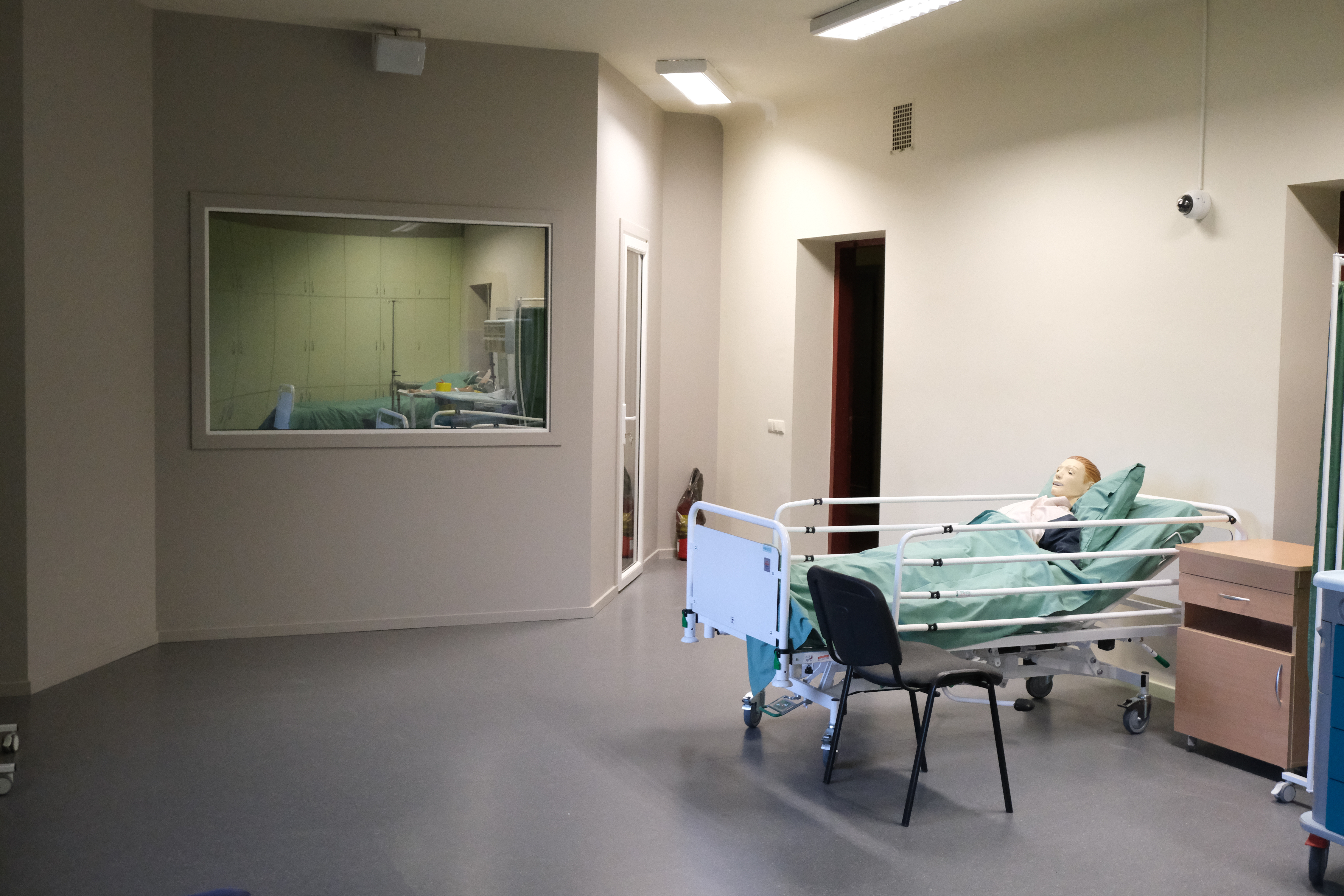 Praktiskās nodarbības simulētā klīniskā vidē
Māsu izglītības attīstība
2022-
2004-2021
1923-2003
1920-1923
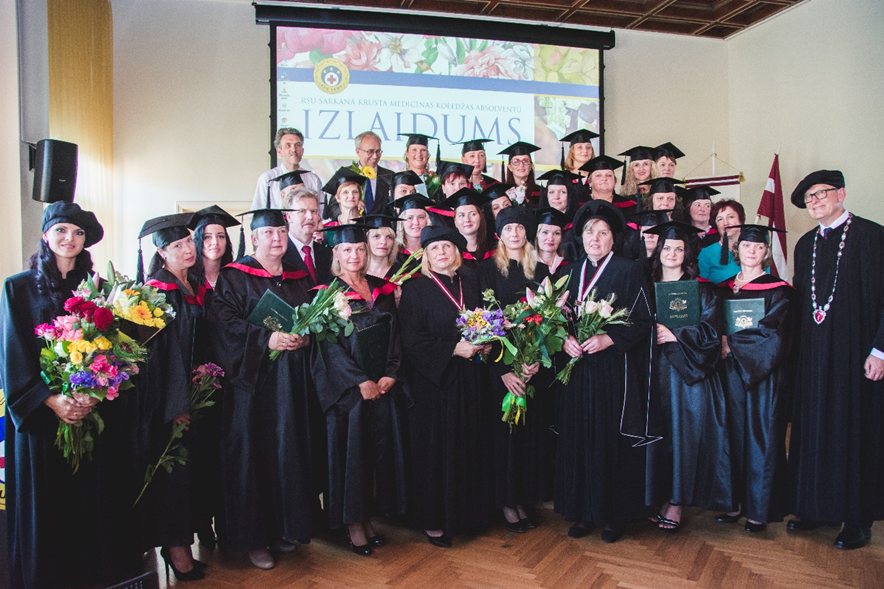 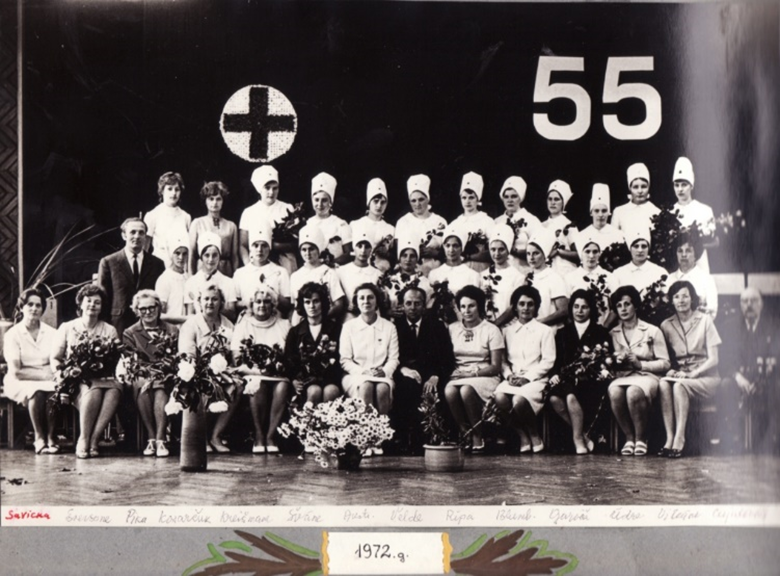 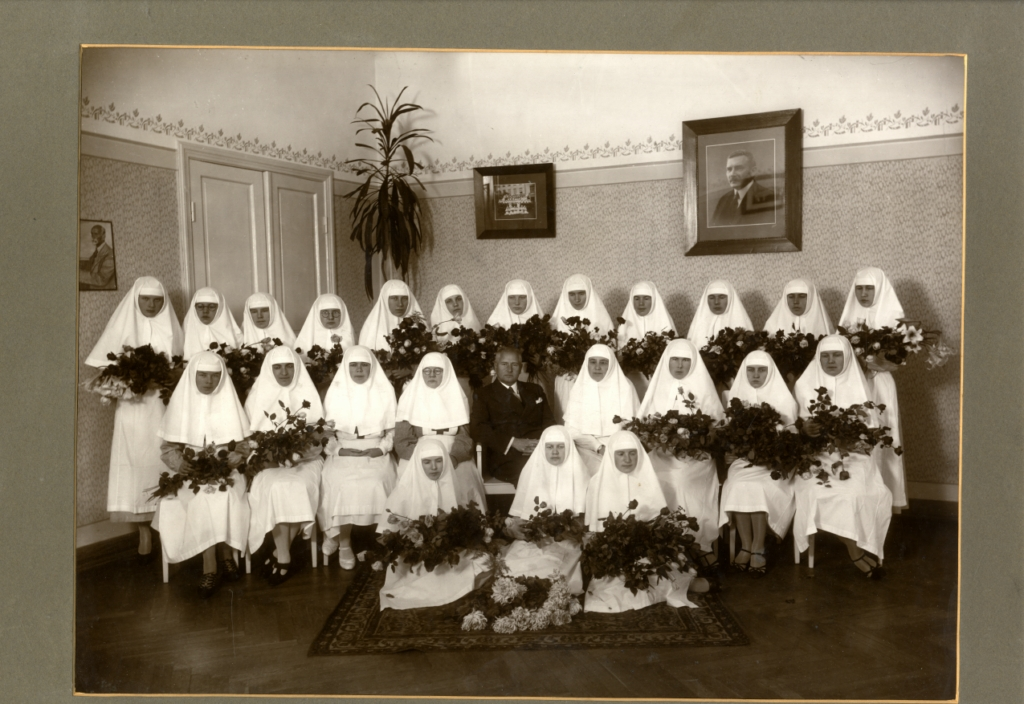 Nākotne sākas šodien. Tā ir dāvana, ko mēs pamostoties saņemam ik rītu.
/Dafne di Morjē/
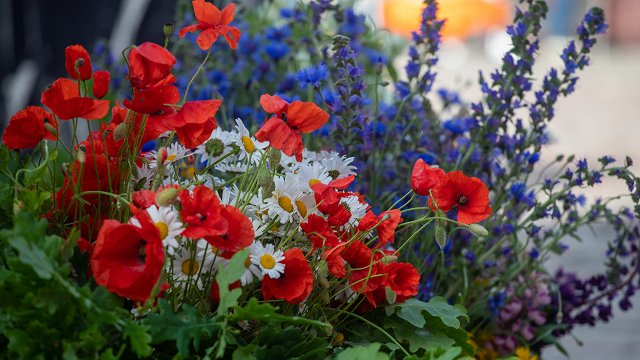